муниципальное автономное дошкольное образовательное учреждение «Детский сад комбинированного вида №8»
КОНТРОЛЬ
как инструмент управления качеством образования
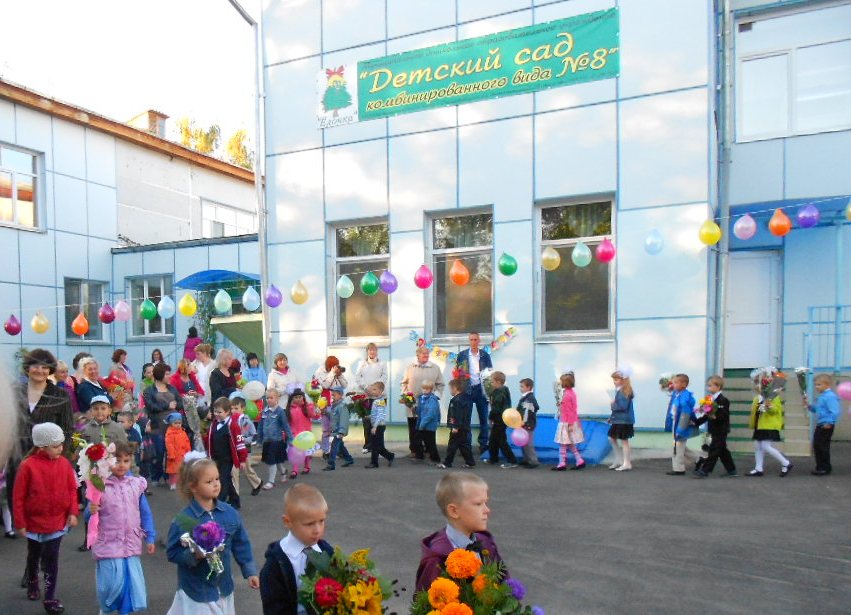 Светлана Николаевна Юферева Зведующий  МАДОУ «ДСКВ №8»
Сосновоборск
 2013г
Комплексная характеристика, выражающая степень соответствия дошкольного образования требованиям к структуре основных общеобразовательных программ, условиям их реализации и результатам их освоения.
Качество дошкольного образования
Контроль
Одна из ведущих функций управления после целеполагания
Это процесс обеспечения достижения организацией своих целей
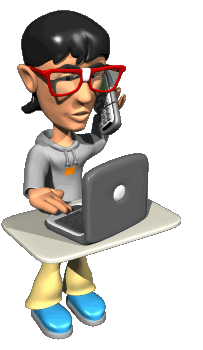 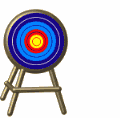 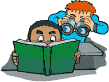 Выявление отклонений от нормативных документов в деятельности ДОУ и принятие управленческих решений, направленных на устранение недочетов в дальнейшем развитии организации
Цель:
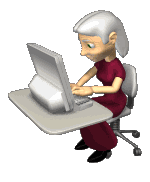 Планомерность
Обоснованность
Принципы:
Полнота
Интегративность
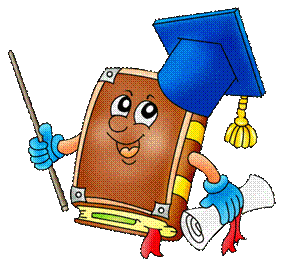 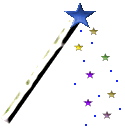 Систематичность
Открытость
Нормативно – правовая база:
Закон Об образовании в Российской Федерации
ФГТ  к структуре основной общеобразовательной программы дошкольного образования (ПриказМОиНРФ от 23 ноября 2009г.№655)
ФГТ к условиям реализации общеобразовательной программы дошкольного образования (Приказ  МО и НРФ от 20 июля 2011 г. N 2151)
Приказ Минобрнауки РФ от 27.20.2011 № 2562 «Об утверждении Типового положения о дошкольном образовательном учреждении»
СанПиН 2.4.1. 2660-10
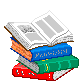 Положение о должностном контроле в МАДОУ «ДСКВ№8»
Программа производственного контроля в МАДОУ «ДСКВ№8»
Приказы (о проведении и итогах проверки, на проведение повторной проверки, если есть необходимость)
Распределение функций контроля внутри ДОУ (должностные инструкции, циклограммы контроля)
Направленность
Реализация образовательной программы МАДОУ «ДСКВ №8»
Условия реализации образовательной программы МАДОУ «ДСКВ №8»
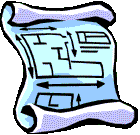 «Дорожная карта»
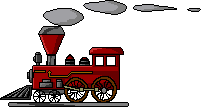 Реализация образовательной программы МАДОУ «ДСКВ №8»
Организация образовательного процесса:
Формирование общей культуры
Развитие физических, интеллектуальных и личностных качеств
Формирование предпосылок учебной деятельности
Сохранение и укрепление здоровья
Коррекция недостатков в физическом и (или) психическом развитии детей
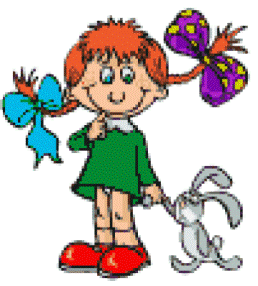 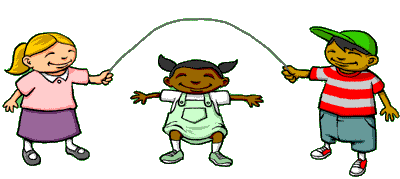 Условия реализации образовательной программы МАДОУ «ДСКВ №8»
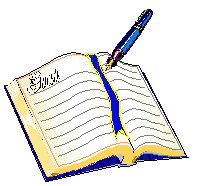 Деятельность персонала
Соблюдение санитарно – гигиенических требований к помещениям МАДОУ «ДСКВ №8»
Соблюдение санитарно – гигиенических требований    к   территории   МАДОУ  «ДСКВ №8»
Соблюдение санитарно – гигиенических требований к организации питания МАДОУ «ДСКВ №8»
Организация и проведение ремонтных работ в МАДОУ «ДСКВ №8»
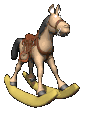 Дорожная карта – это наглядное представление пошагового сценария развития определённого объекта – учреждения, организации  или  плана достижения определенных  целей.
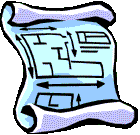 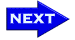 Результат
%Д =
%Д ˂
Семьи
Воспитан-
ников
ДО
ИС
БК
А
Дети
ОДФК
ГПС
Б
СП
СД
ФМ
ПИ
УГ
ДЗ
ДО
Педагоги
ПД
МК 2
ОП
ТК
О НОДв
ЖФ
Б
ПС
Ресурсы
Финансы
Кадры
Модель контрольно – аналитической деятельности
Заведующий МАДОУ
Родительская обществен
ность
Заместитель заведующего 
по УВР
Заместитель заведующего по АХЧ
Педагог психолог
Рабочая группа
Педагоги
Младшие воспитатели
Технический персонал
Работники пищеблока
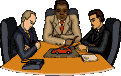 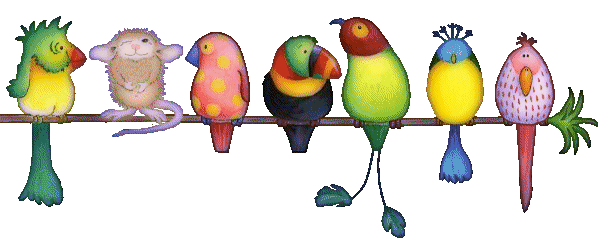 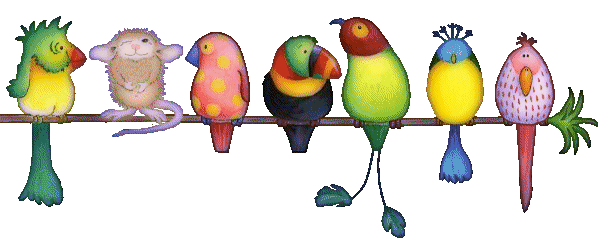 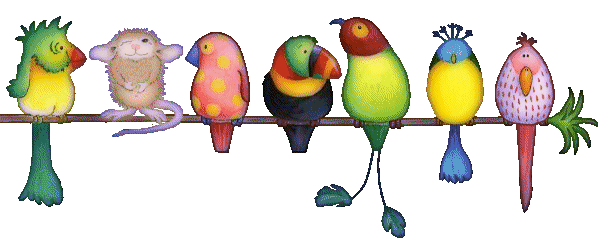 Предварительный
Оперативный
Тематический
Формы:
Взаимоконтроль
Самоанализ
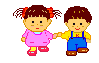 Заключительный (итоговый)
Взаимоконтроль
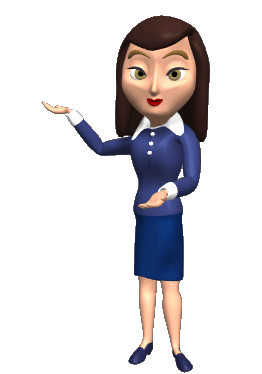 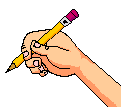 Механизмы реализации:
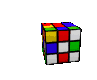 Определение цели и объекта контроля
Разработка плана контроля
Сбор информации
Первичный анализ собранного материала
Выработка рекомендаций и определение 
путей устранения недостатков (с указанием сроков, форм исполнения и назначением ответственных лиц)
Проверка исполнения рекомендаций
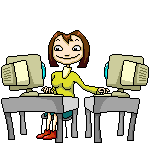 Л.М.Денякина «Новые подходы к управленческой деятельности в ДОУ»
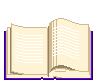 Контроль не ограничен инцидентами
Тотальный контроль порождает волюнтаризм
Контроль не проформа
Избыточность показателей
Суетливость, противоречивость указаний
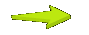 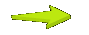 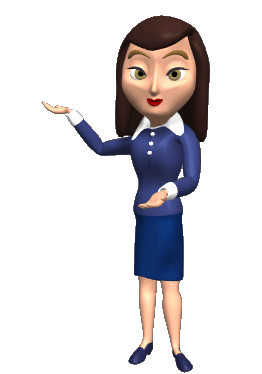 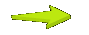 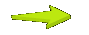 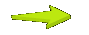 Результаты:
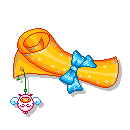 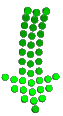 К реализации программы:
Готовность к школе (100%)
Норма речи (↑ на 27%)
К условиям:
Отсутствие предписаний надзорных органов
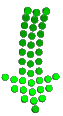 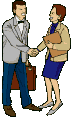 Удовлетворенность родителей 
деятельностью МАДОУ «ДСКВ №8»  
(более 90%)